RE Learning Journey
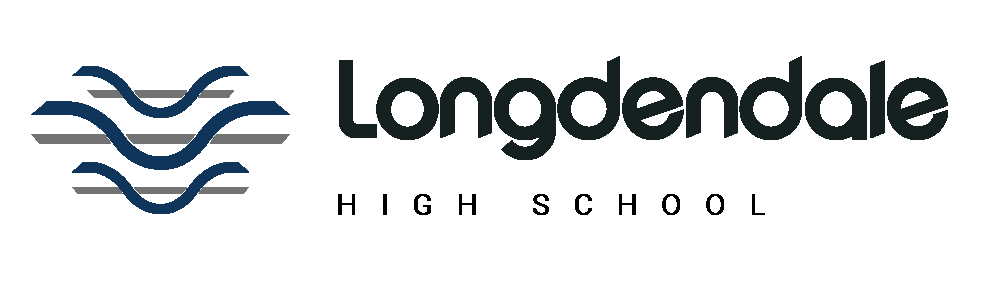 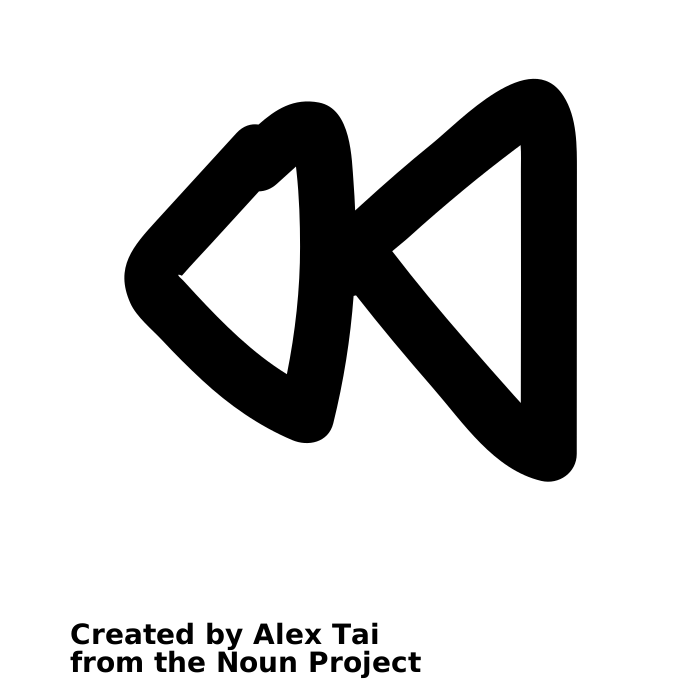 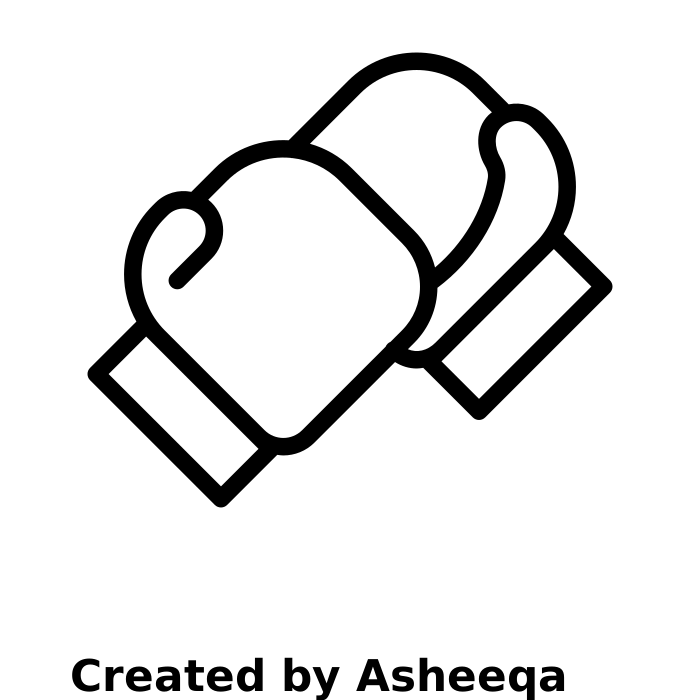 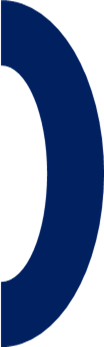 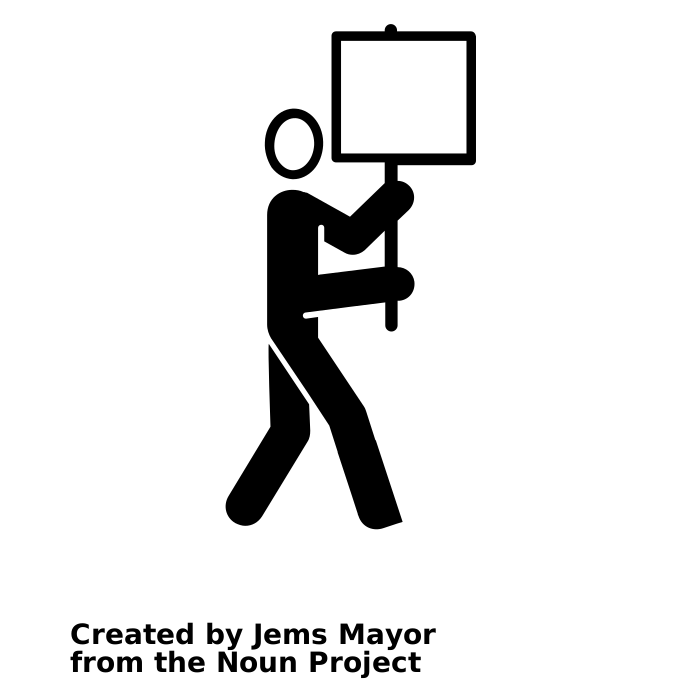 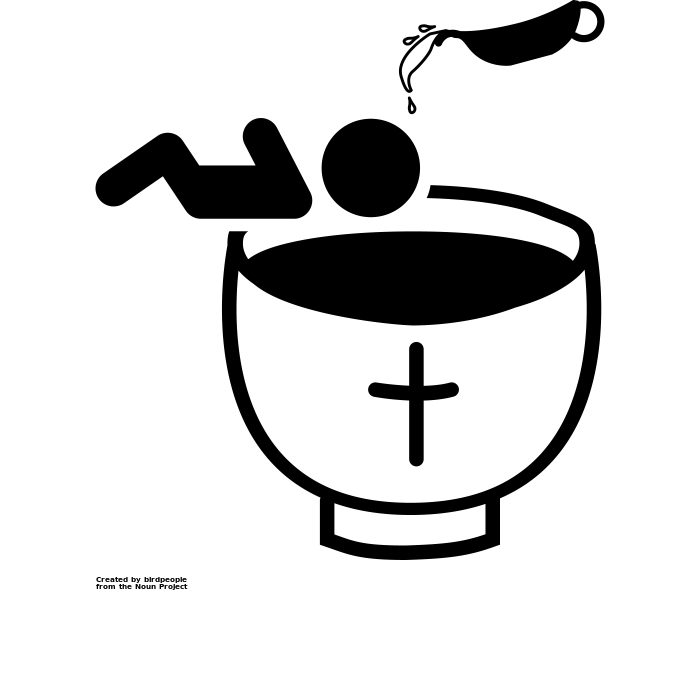 Revision opportunities.
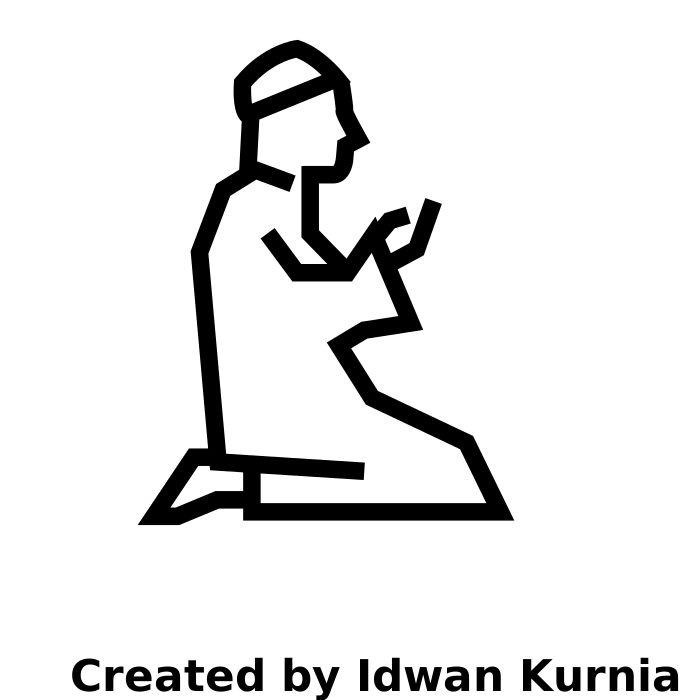 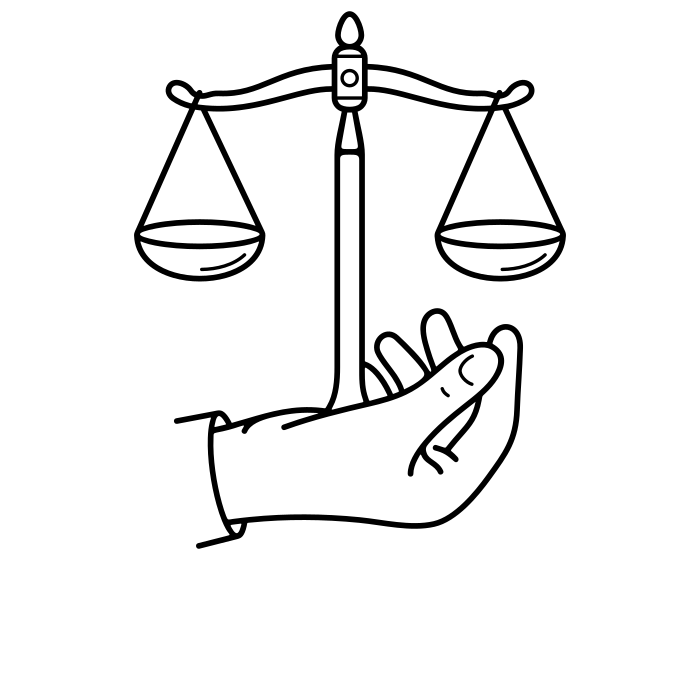 Human Rights.
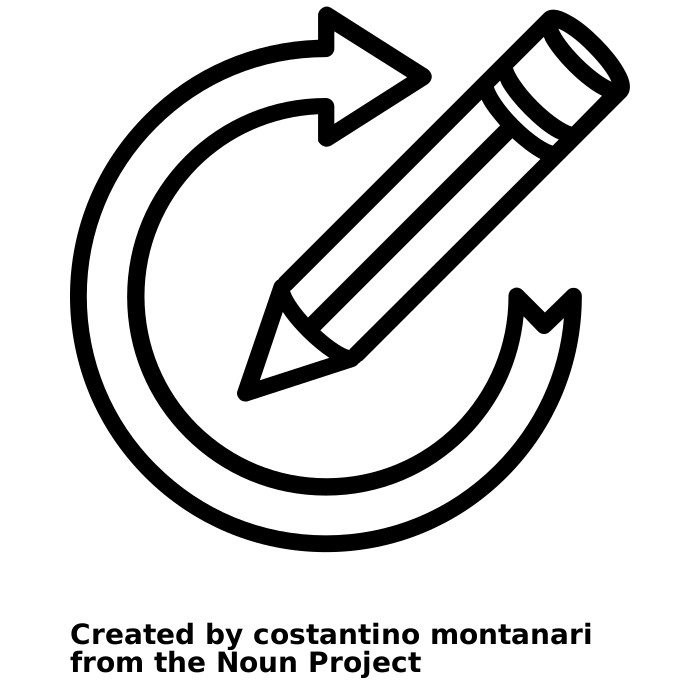 Islam practises.
Christianity (practises).
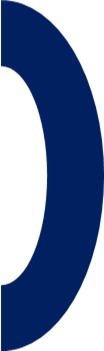 Good and Evil.
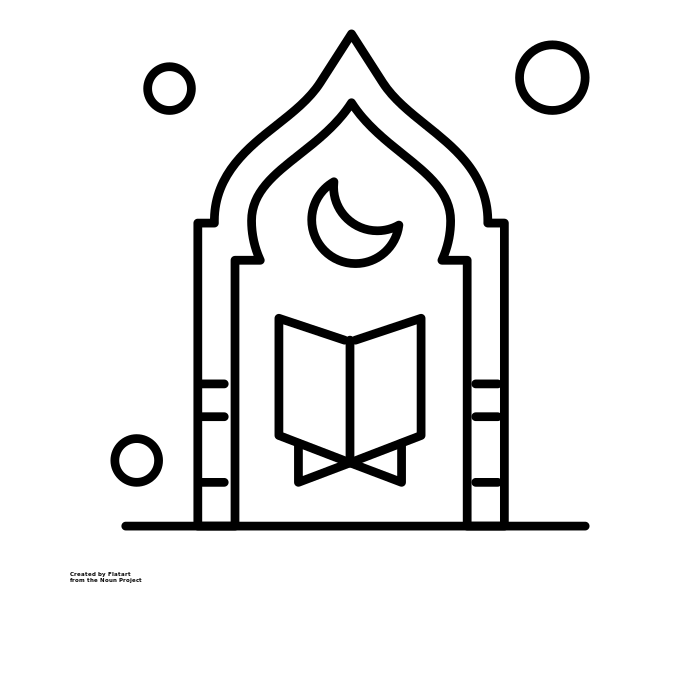 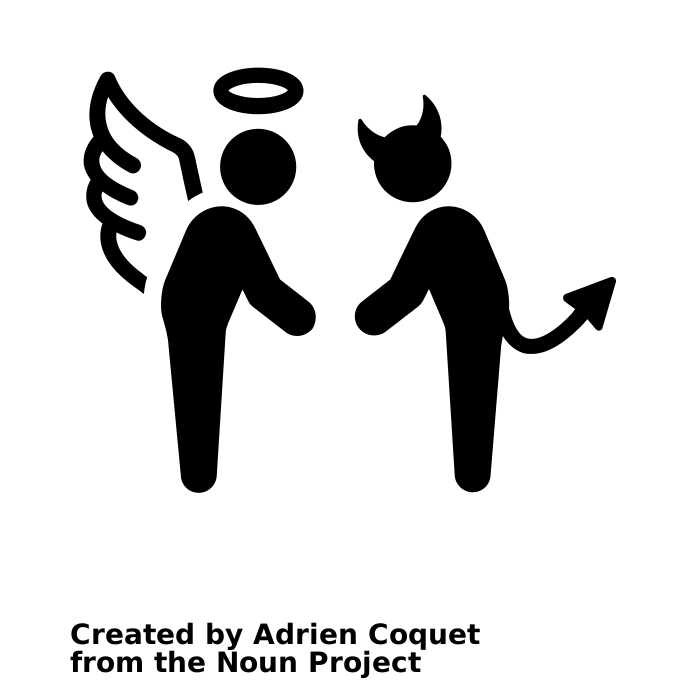 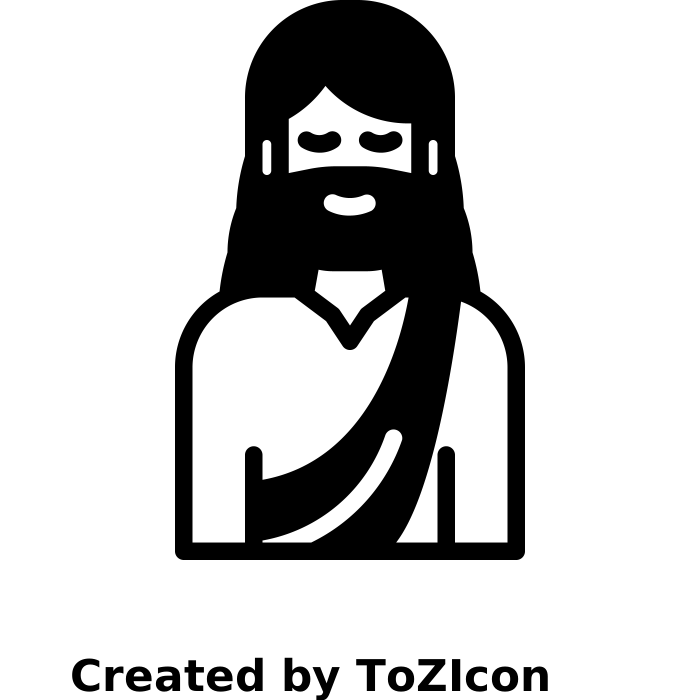 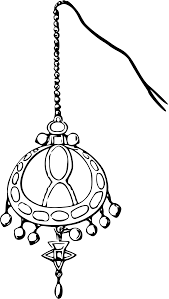 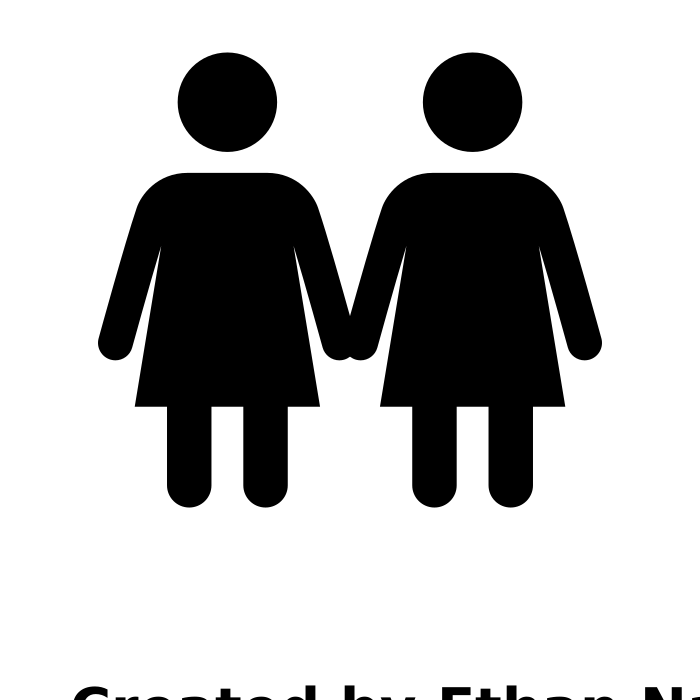 Christianity (beliefs).
Relationships.
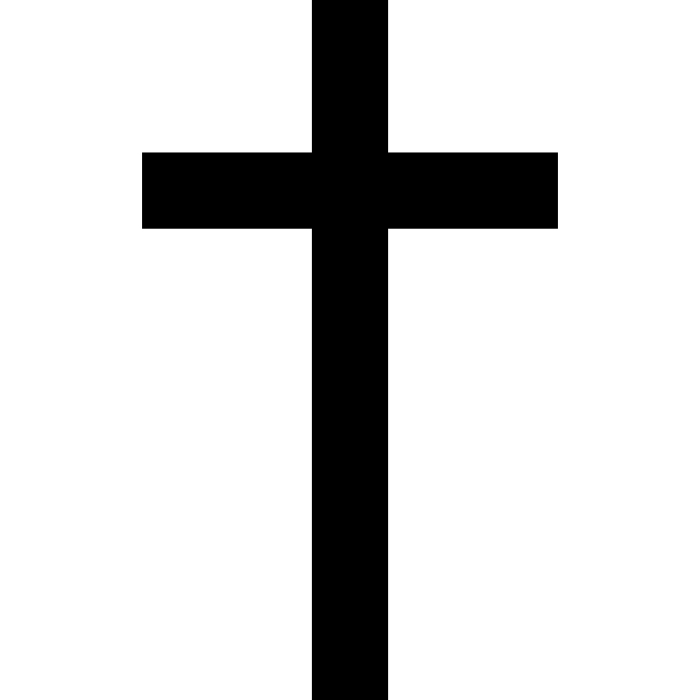 Islam (beliefs).
Life and Death.
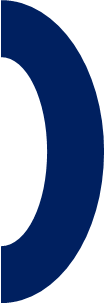 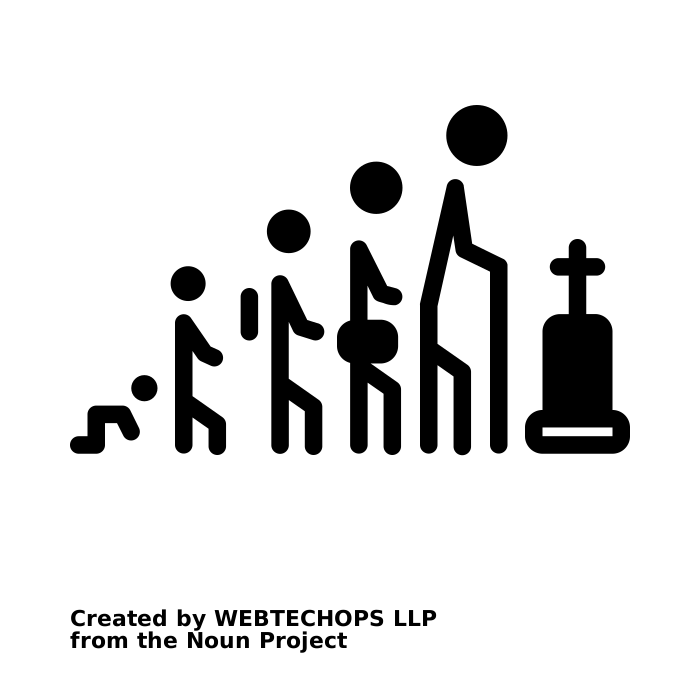 What is suffering?
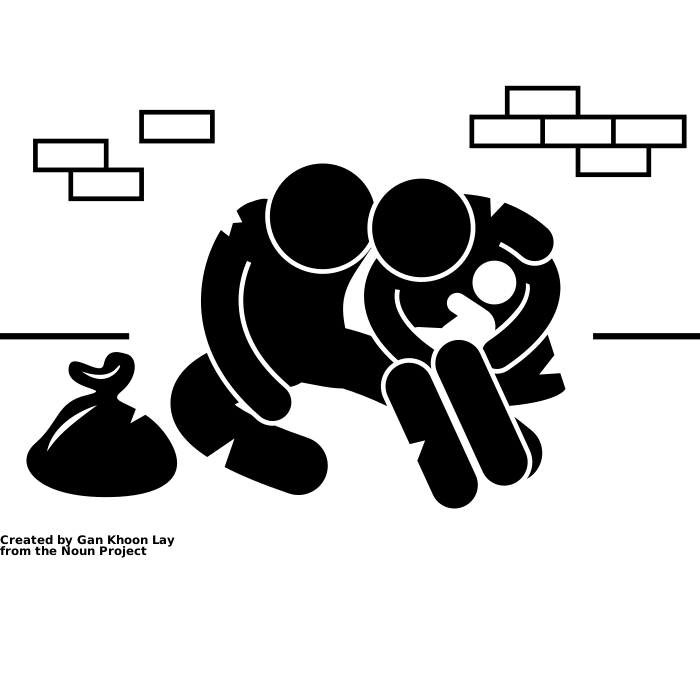 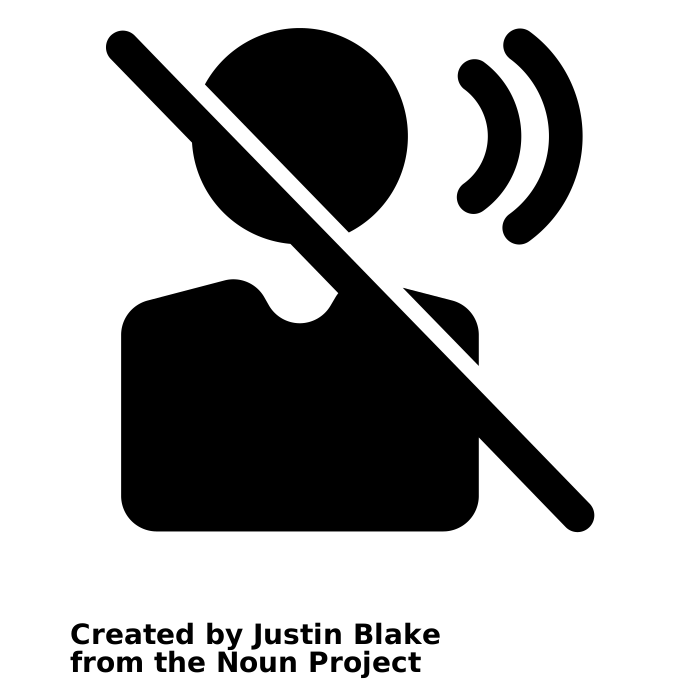 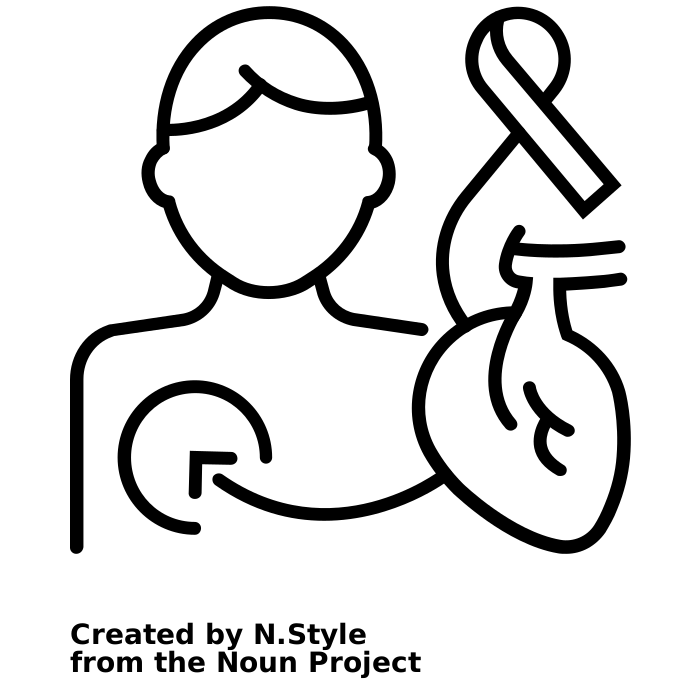 What are different forms of Religious Expression?
Medical Ethics.
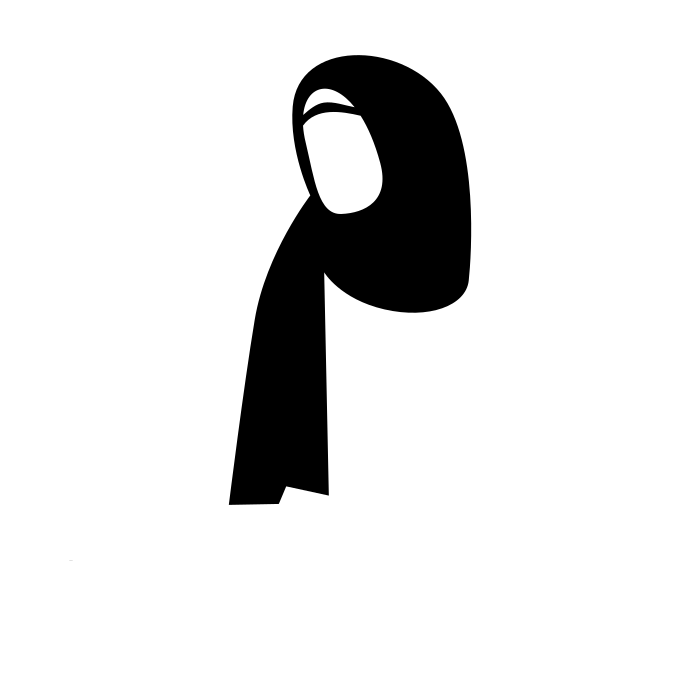 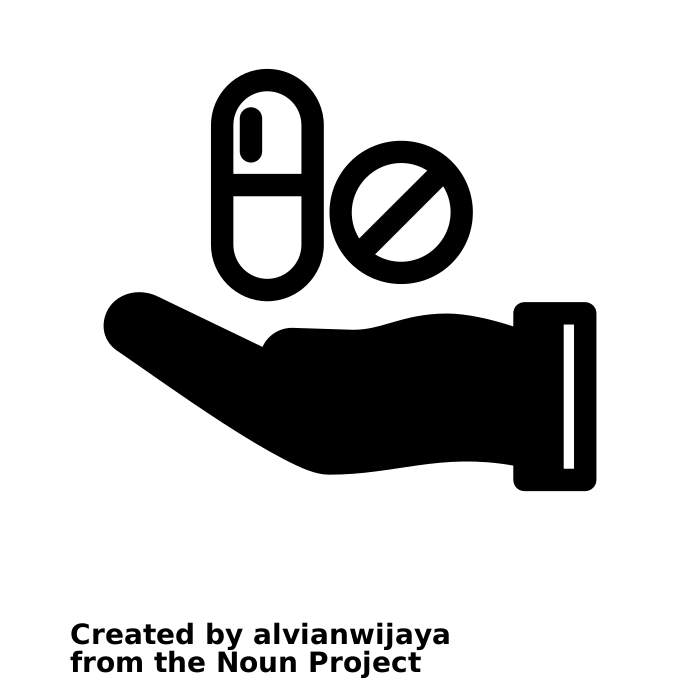 How do Human Rights affect Religious Expression?
Medical Ethics.
Is punishment a religious idea?
What is suffering?
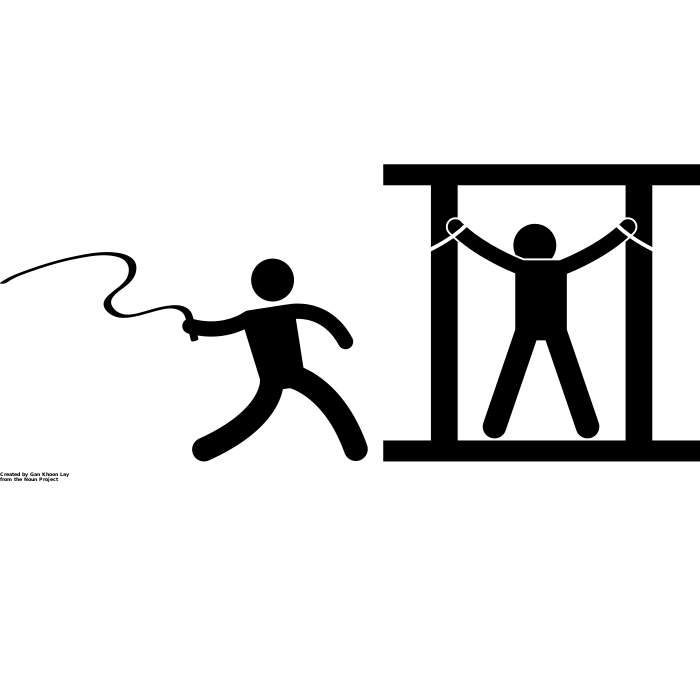 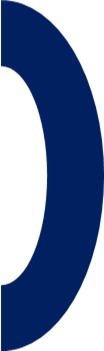 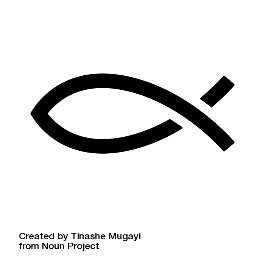 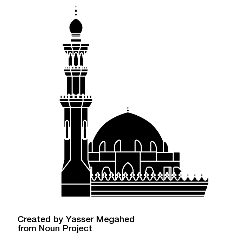 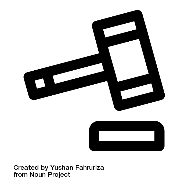 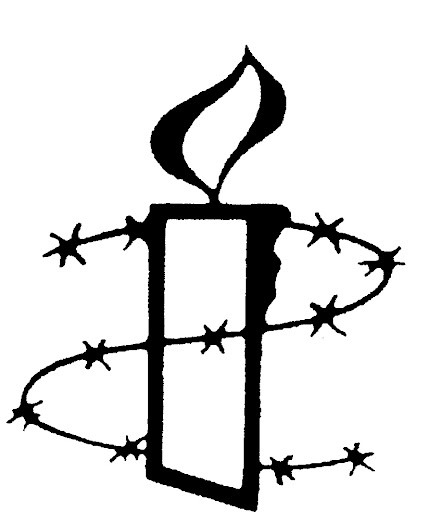 Is punishment a religious idea?
Is it hard to be a Muslin?
Why is Christianity so popular?
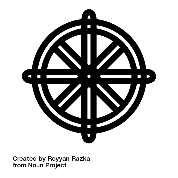 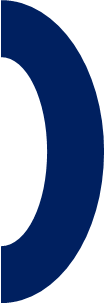 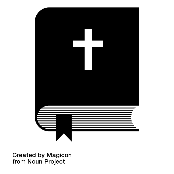 Why is Christianity so popular?
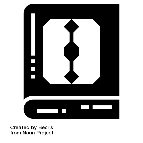 Is it hard to be a Muslim?
Introduction to Buddhism.
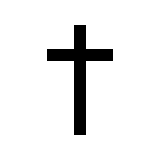 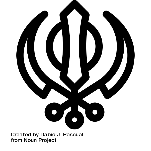 Introduction to Christianity.
Introduction to Sikhism.
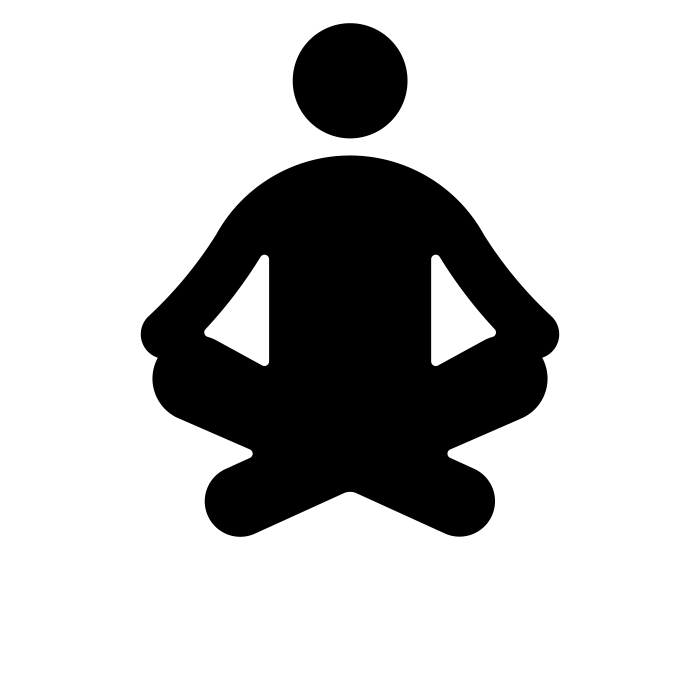 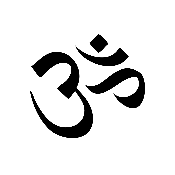 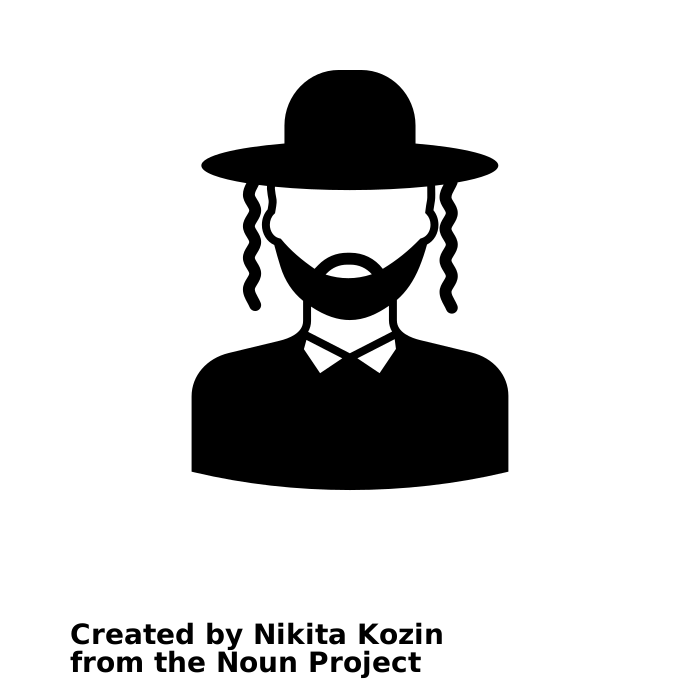 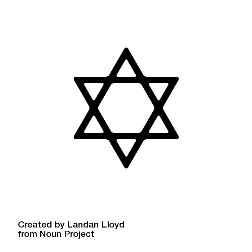 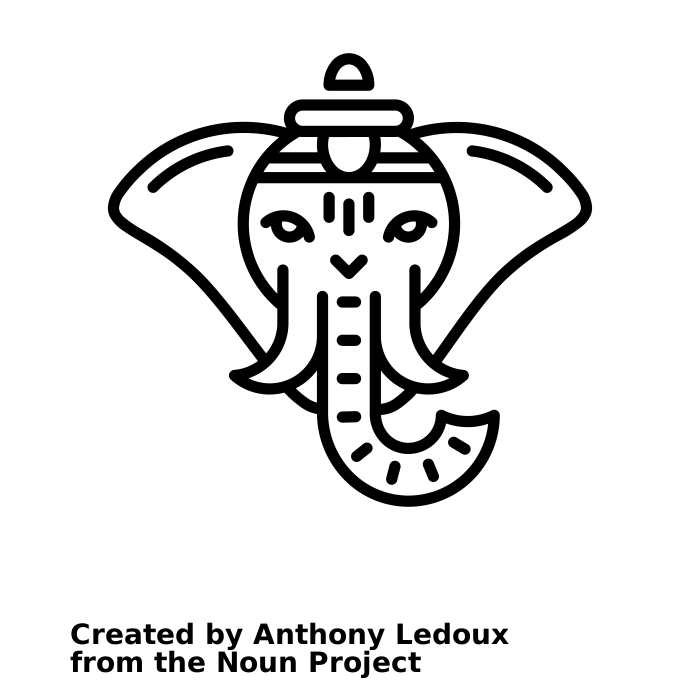 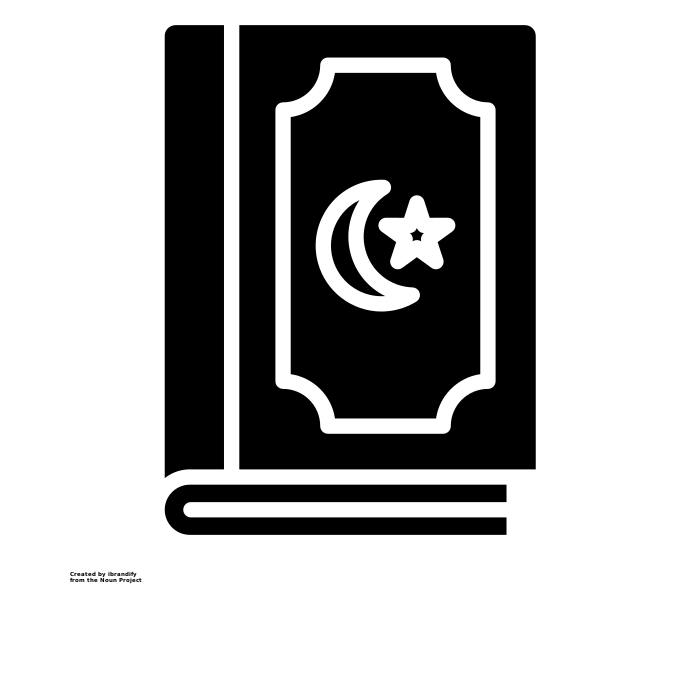 Introduction to Hinduism.
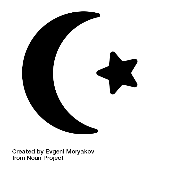 Introduction to Islam.
Introduction to Judaism.
‘I think, therefore I am’
YEAR
YEAR
YEAR
YEAR
9
11
10
8
YEAR
7